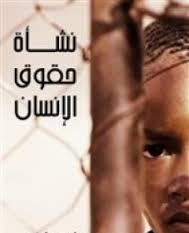 كرونولوجية ظهور حقوق الإنسان
حقوق الإنسان في أوروبا
-لقد عاشت الشعوب في أوروبا أقسى أنواع القهر والظلم في العصور الوسطى، وما بعدها حتى قيام الثورة الصناعية وبروز القوميات.
-ففي هذه العصور كانت سلطة الكنيسة تتحالف مع الإقطاع وطبقة النبلاء لتبتز الشعوب وتظلمها وتقمعها.
-ما إن بدأت تباشير الثورة على الإقطاع وبروز الطبقة الصناعية، حتى أوجد الناس صيغا تحكمهم وتنظم حياتهم، وتثور في وجه مظاليمهم، وكانت حقوق الإنسان أوّل مطلب لهم ، باعتبار أنّ هذه الحقوق هي التي تمنحهم أولا صفة الإنسانية، وبالتالي تمنحهم قيمتهم كفاعلين في تطور المجتمع وصناعاته.
-عندما وَجدت جماهير الشعوب أن الكنيسة لعبت دورا سلبيا تجاه حقوقهم، ثاروا على تعاليمها فانتقدوها، فظهر وبرز الكثير من المفكرين و المصلحين، ومنظرو الحركة الصناعية.
-لم يكن تحقيق حقوق الإنسان يمر دون تضحيات، دارت معارك طاحنة وصراع طويل، وقامت ثورات مسلحة طحنت فئات المجتمع، وحروب أهلية وخارجية.
-إذا كانت الثورة الفرنسية من أهم ثورة أسست لحقوق الإنسان في أوروبا، فلم يخل الغرب من ثورات عنيفة.
حقوق الإنسان في روسيا القيصرية:

-اشتعلت الثورة ضد حكم القيصر الروسي والإقطاع والكنيسة، ففي عام 1917أنهت الثورة الشيوعية حكم الملكية وأعلنت مبادئ حقوق الإنسان، تتناسب مع الوضع السائد في روسيا، وبقية الدول السوفياتية الاشتراكية.
حقوق الإنسان في أمريكا 1776
-صاغ *توماس جيفرسون* مندوب فرجينيا وثيقة حقوق الإنسان الأمريكية، وقد أصبح فيما بعد ثالث رئيس لأمريكا، وقد استمد ”جيفرسون“ تعاليمه كما صرح هو من الطبيعة وقوانينها.
-بعد أحد عشر سنة في عام 1787، وضع الدّستور الأمريكي وجاء في مواده مجمل حقوق الإنسان كما فهمها الأمريكيون.
حقوق الإنسان في الصين واليابان
تجلت حكومة ”كونفوشيوس“ في نشر العدل والدعوة إلى الإخاء العالمي والأمن والسلام بين الناس.
لقد شدّدت تعاليمه على خدمة الإنسان للإنسان أيّا كان. ويرى أنّ الظلم رذيلة الرذائل.
-تابع حكماء الصين في طرح الأفكار المرتبطة بحقوق الإنسان، ليقدموا نظريات فكرية كثيرة  في التسامح والدعوة إلى السلام.
-أمّا في ”اليابان“ اختلفت البيئة الاجتماعية والطبيعية، كما اختلفت الأفكار والعقائد، وما يتعلّق بحقوق الإنسان يبرز من خلال تأليه الإمبراطور.
-يرى ”زرادشت“ أنّ من أهم أخلاق الإنسان الإحسان إلى الفقراء، ودعا إلى العدل بين الناس، ووضع الفواصل بين الحقوق والواجبات للفرد والجماعات.